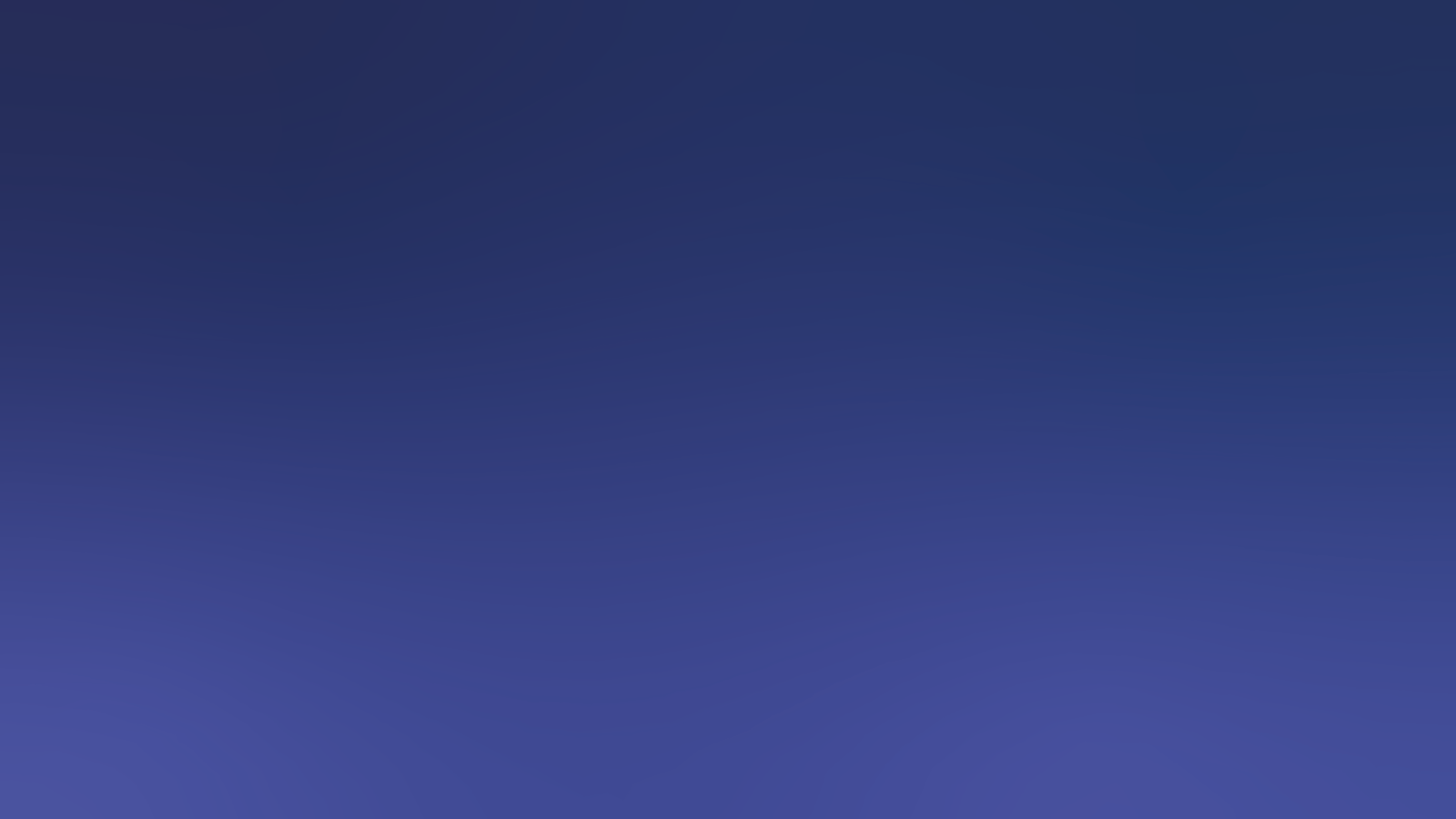 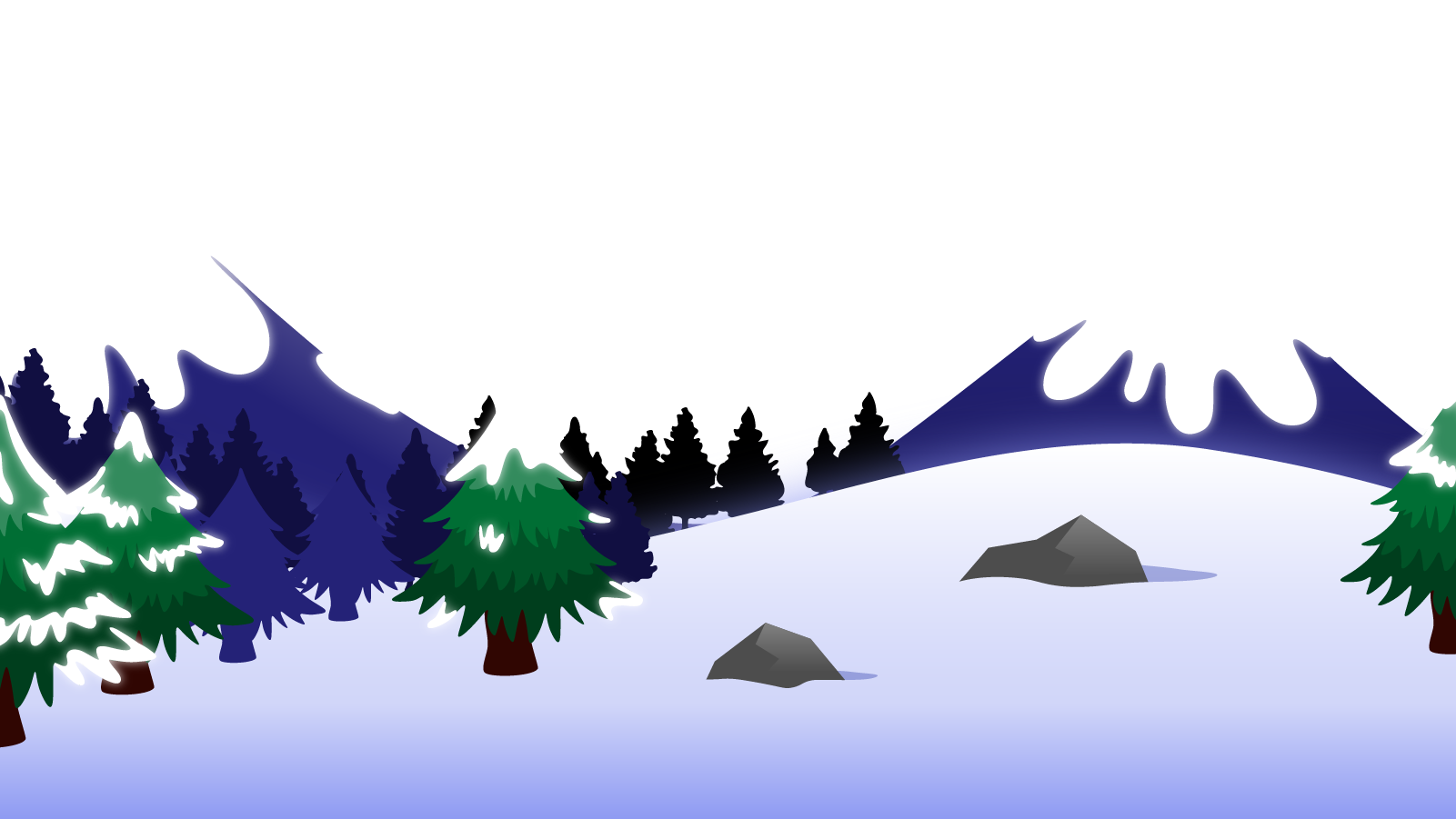 How to Use this Powerpoint
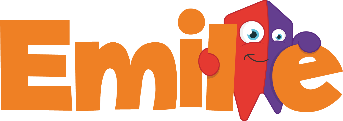 These slides have been designed to be used in Powerpoint as a Slide Show. 

There are text and images that will overlap and cause confusion, if used in desktop mode. 

To open this in Slide Show mode, please click “Slide Show” on the menu above and then “From Beginning”. 

Thank you from the Emile Team.
If you have any feedback, or would just like to say “hello”, please email us at: hello@emile-education.com
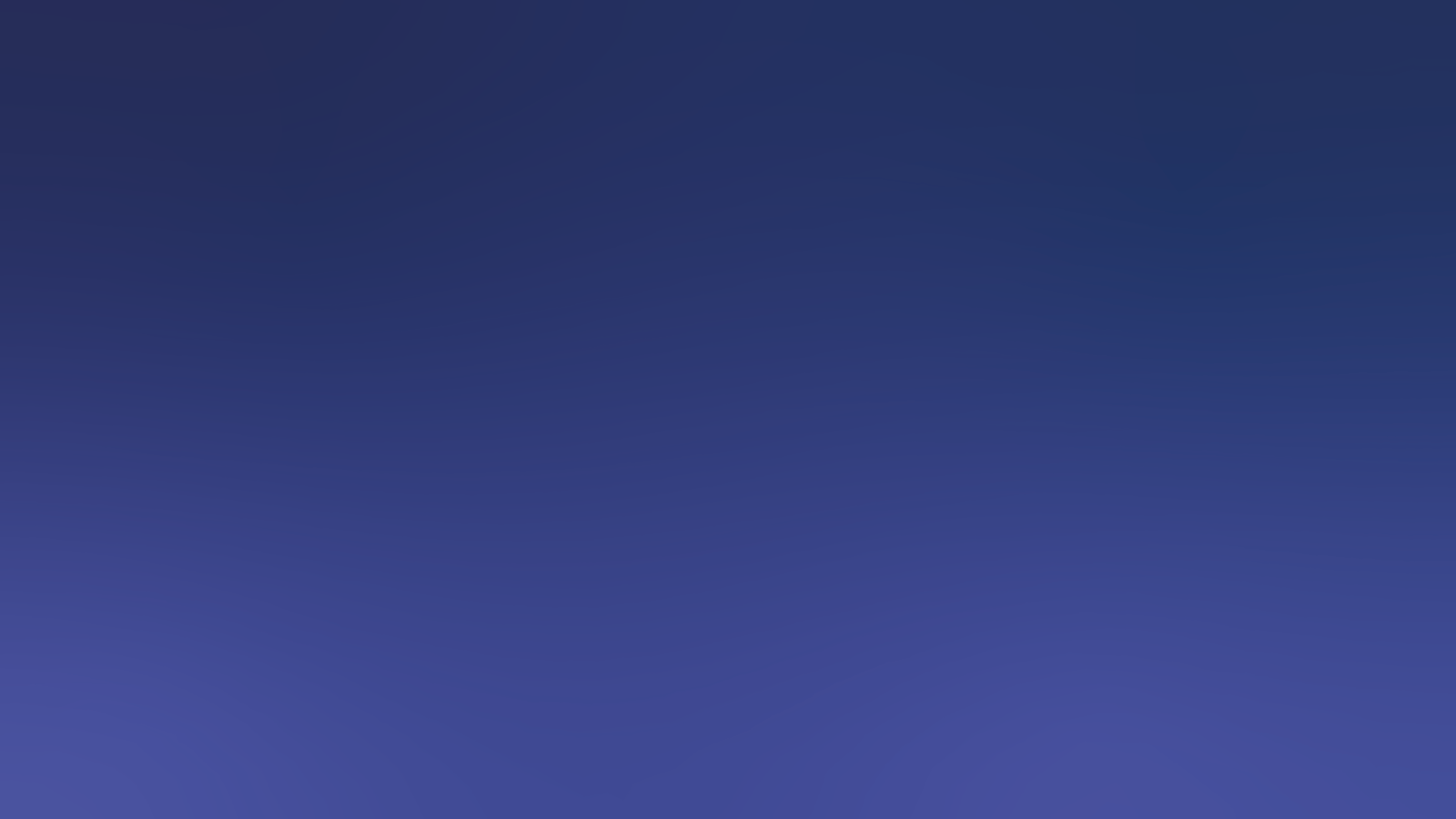 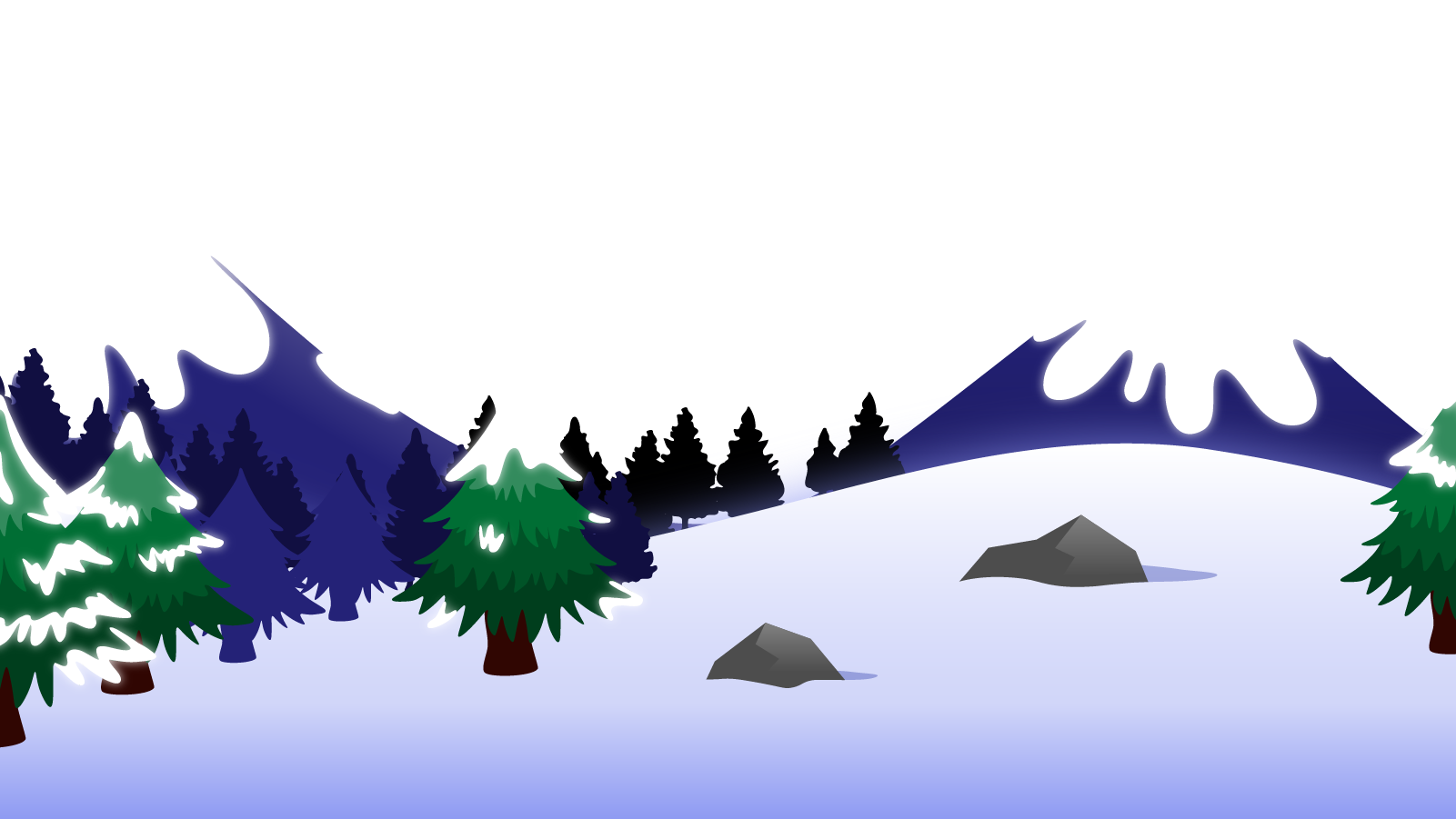 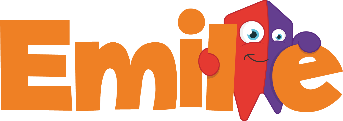 Adjectives
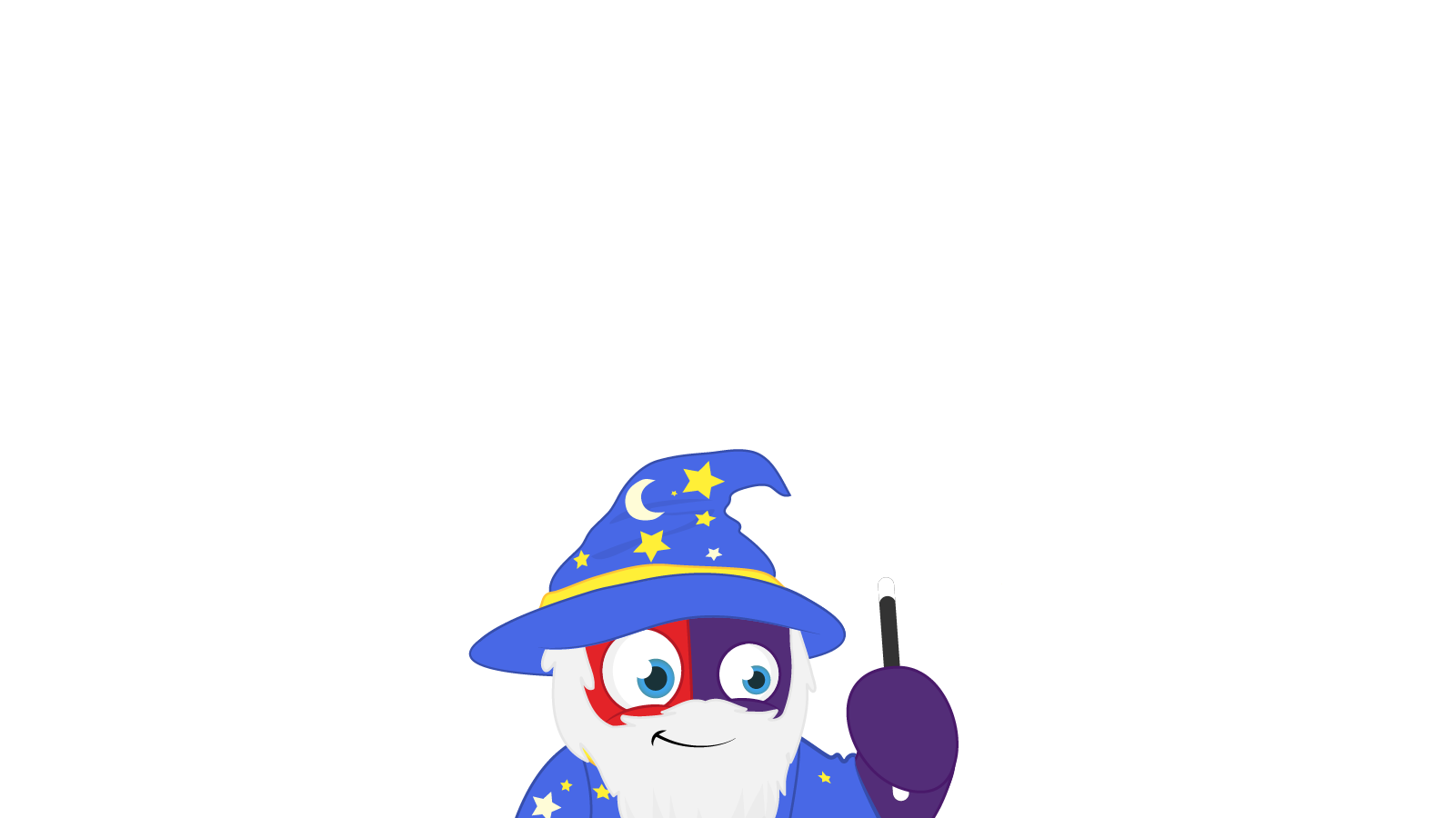 Does anyone remember what a noun is?
A noun is a thing or an object.
Can you think of 
any examples of nouns?
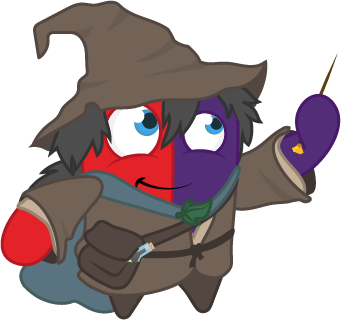 These words are ALL nouns.
table
Monday
pride of lions
bravery
chair
England
loneliness
pack of lies
courage
school of fish
room
December
brother
London
sadness
gaggle of geese
happiness
army of ants
teacher
Emile
Nouns can be quite dull and uninteresting.
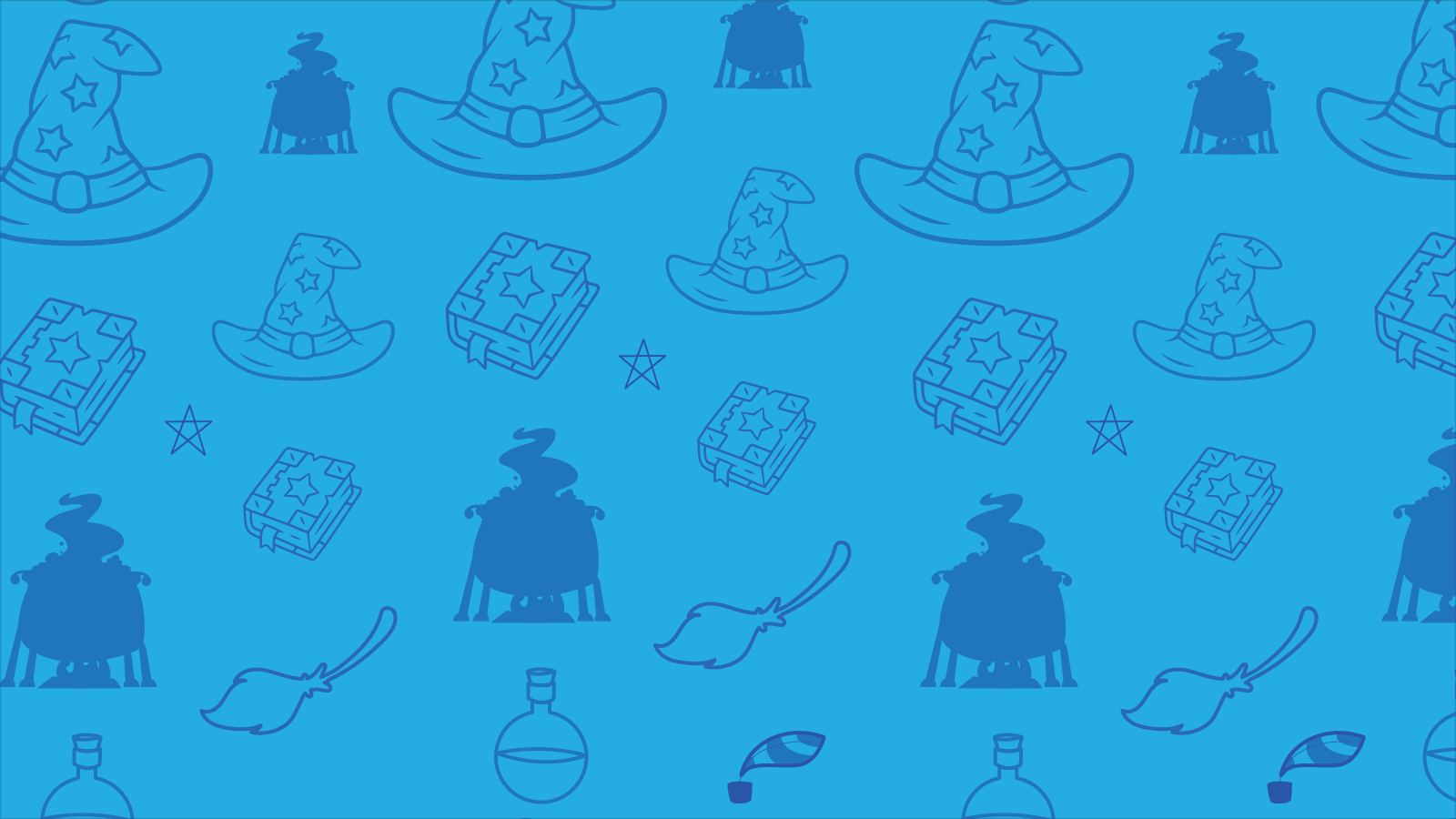 Which of these words are NOT nouns?
student - noun
student
playing
listen - verb
listen
computer - noun
computer
playing - verb
TV - noun
TV
like
like - verb
girl
girl - noun
boy- noun
boy
courage
courage - noun
sea - noun
sea
learn
learn - verb
collect - verb
collect
brother
brother - noun
London
Aimee
Aimee - noun
London - noun
whiteboard- noun
whiteboard
confidence - noun
confidence
teacher
Emile
teacher - noun
Emile - noun
army of ants
army of ants - noun
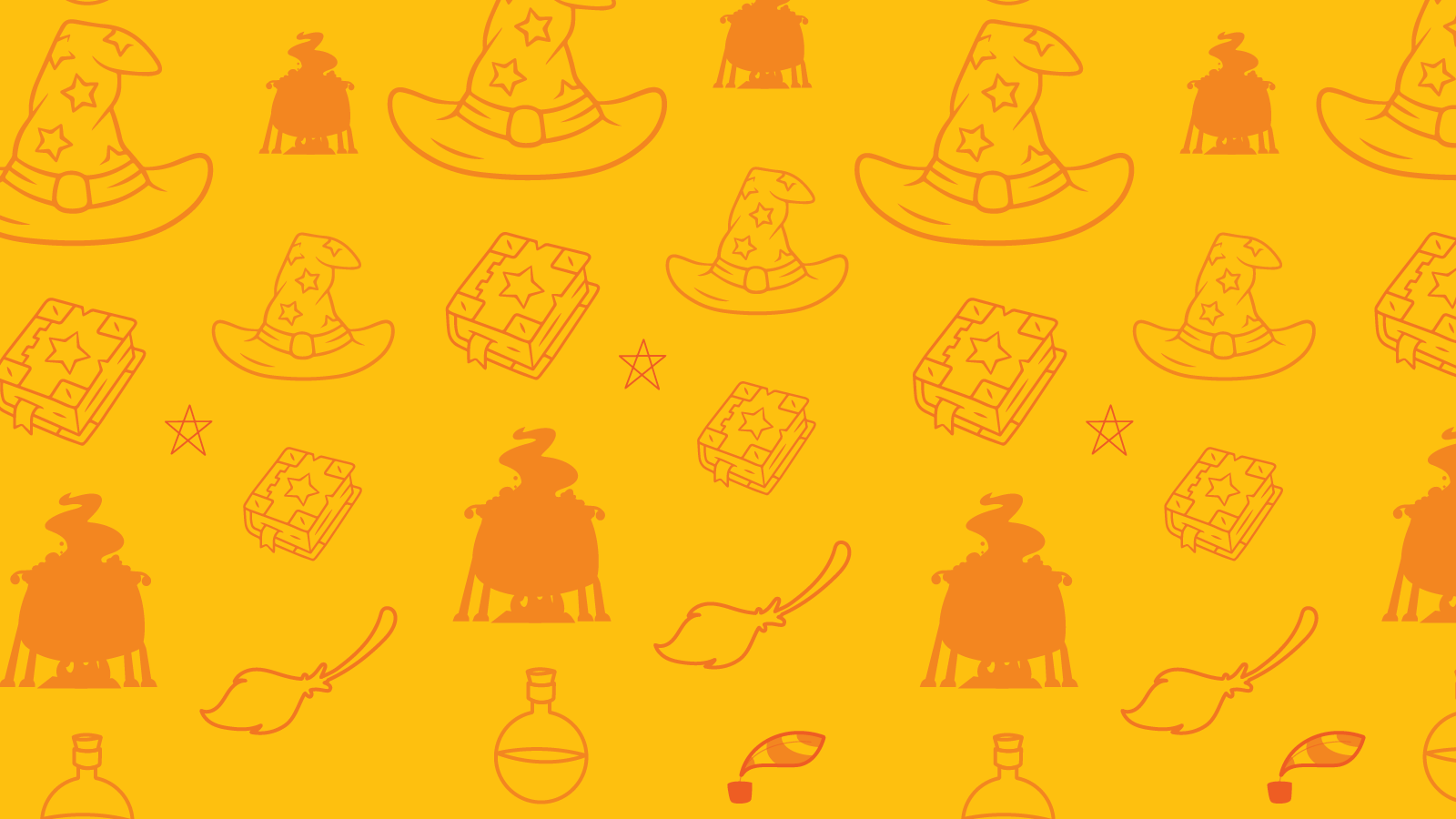 Can you spot the nouns in this sentence?
Can you spot two things in this sentence?
Students like school.
The word “students” is a noun.
The word “school” is a noun.
Teachers drive cars.
The word “teachers” is a noun.
The word “cars” is a noun.
Does anyone know what an adjective is?
An adjective is a word that describes a noun.
Can you think of any 
examples of adjectives?
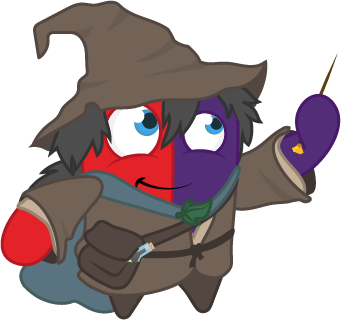 These words are ALL adjectives.
brave
few
American
flat
happy
some
round
French
spherical
English
short
many
heavy
young
red
wood
blue
metal
fast
old
Adjectives make nouns more interesting!
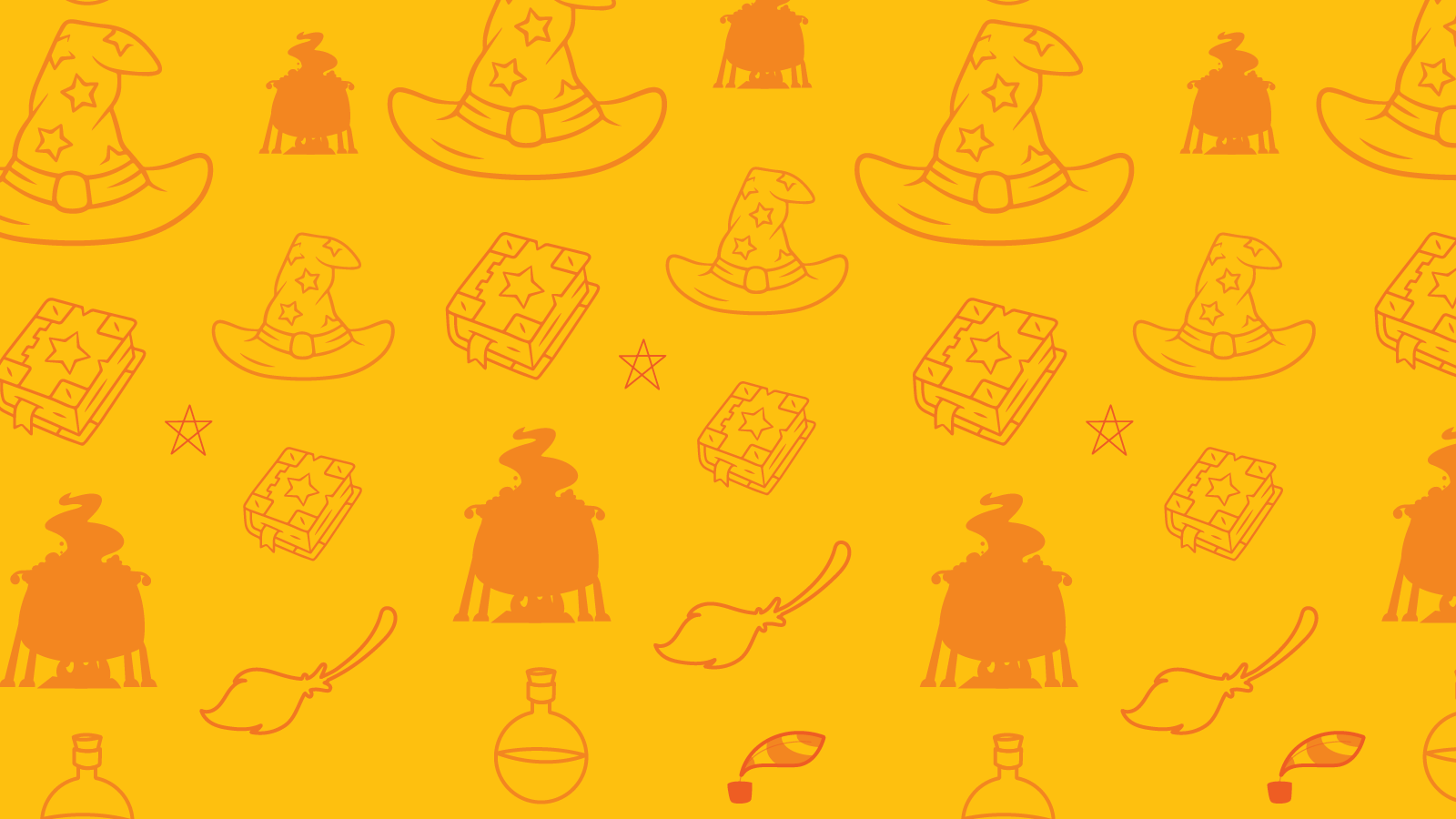 Can you spot the adjectives in this sentence?
Can you spot two things in this sentence?
Girls play fantastic football.
The word “fantastic” is an adjective as it describes the noun “football”.
Boys write scary stories.
The word “scary” is an adjectives as it describes the noun “stories”.
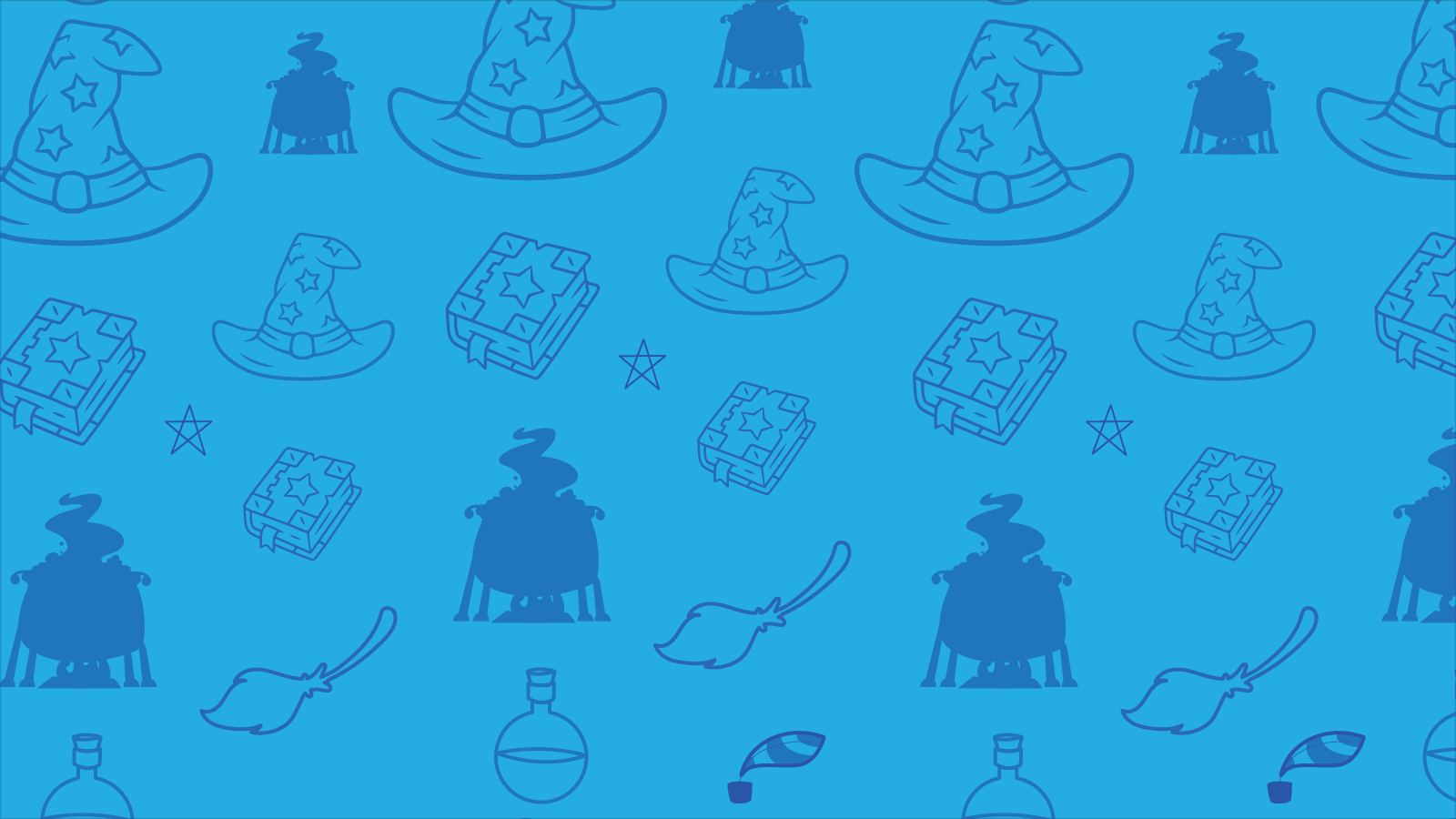 How can we make these sentences 
even more interesting?
More adjectives!
How can we make these sentences more interesting?
One way is to introduce adjectives!
Can you spot two things in this sentence?
Girls play football.
Girls play attacking football.
Older girls play attacking football.
Older brave girls play attacking and attractive football.
Boys write stories.
Imaginative boys write scary stories.
Imaginative boys write scary and mysterious stories.
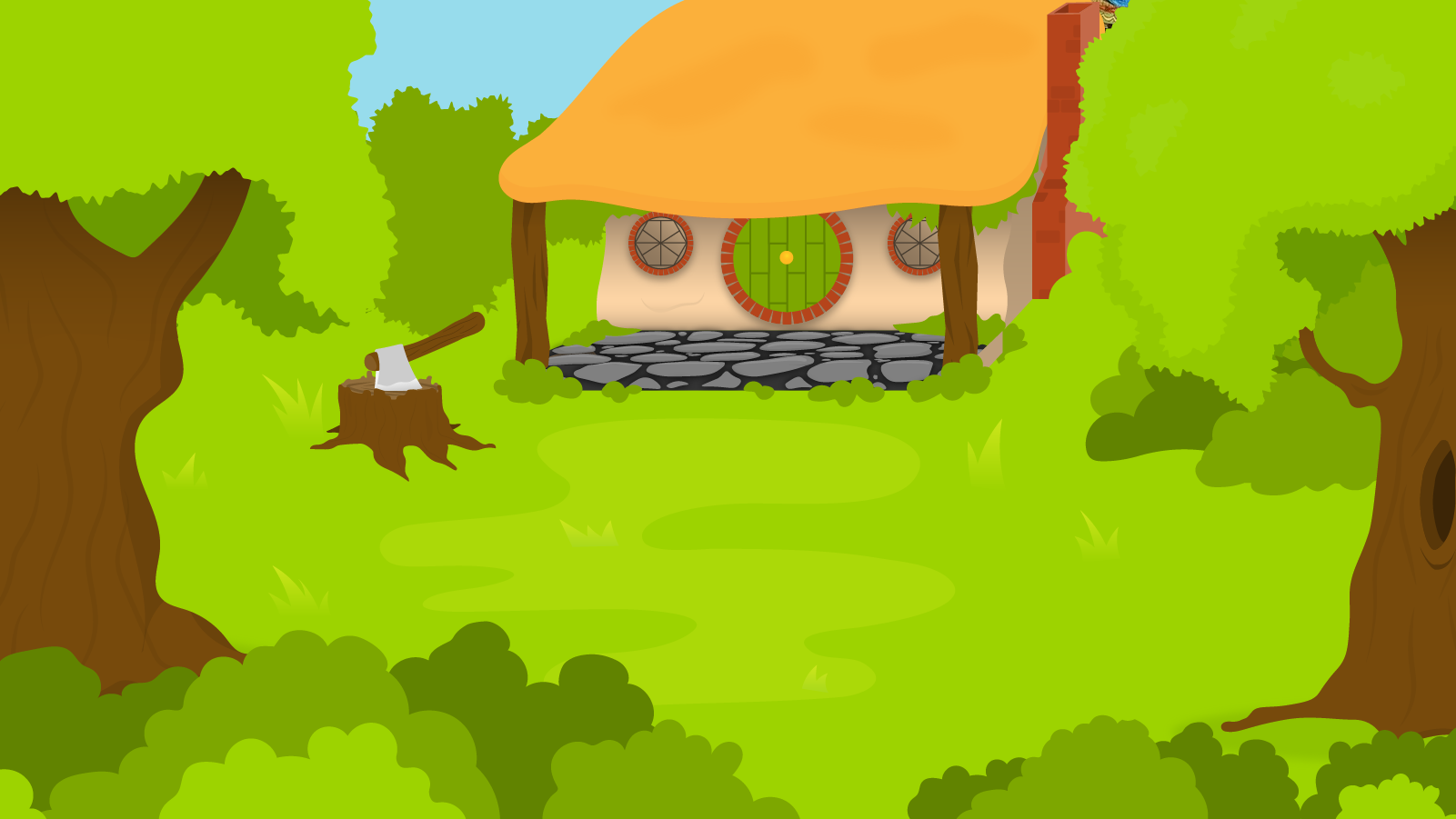 Below are 3 sentences. You have 1 minute to think of an adjective to add each sentence!
1 Minute Timer
Time’s Up!
GO!
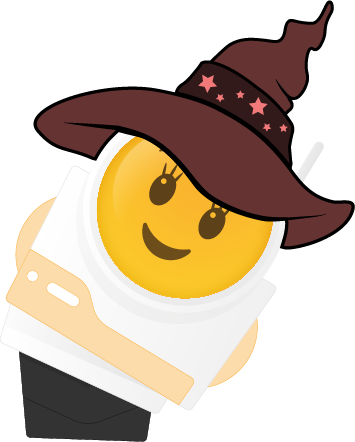 1.	Aimee flies above the ground.
2.	The boy talks in the classroom.
3.	The girl chats on her phone.
GO!
Last 15 seconds!
TIME’S UP!
Start
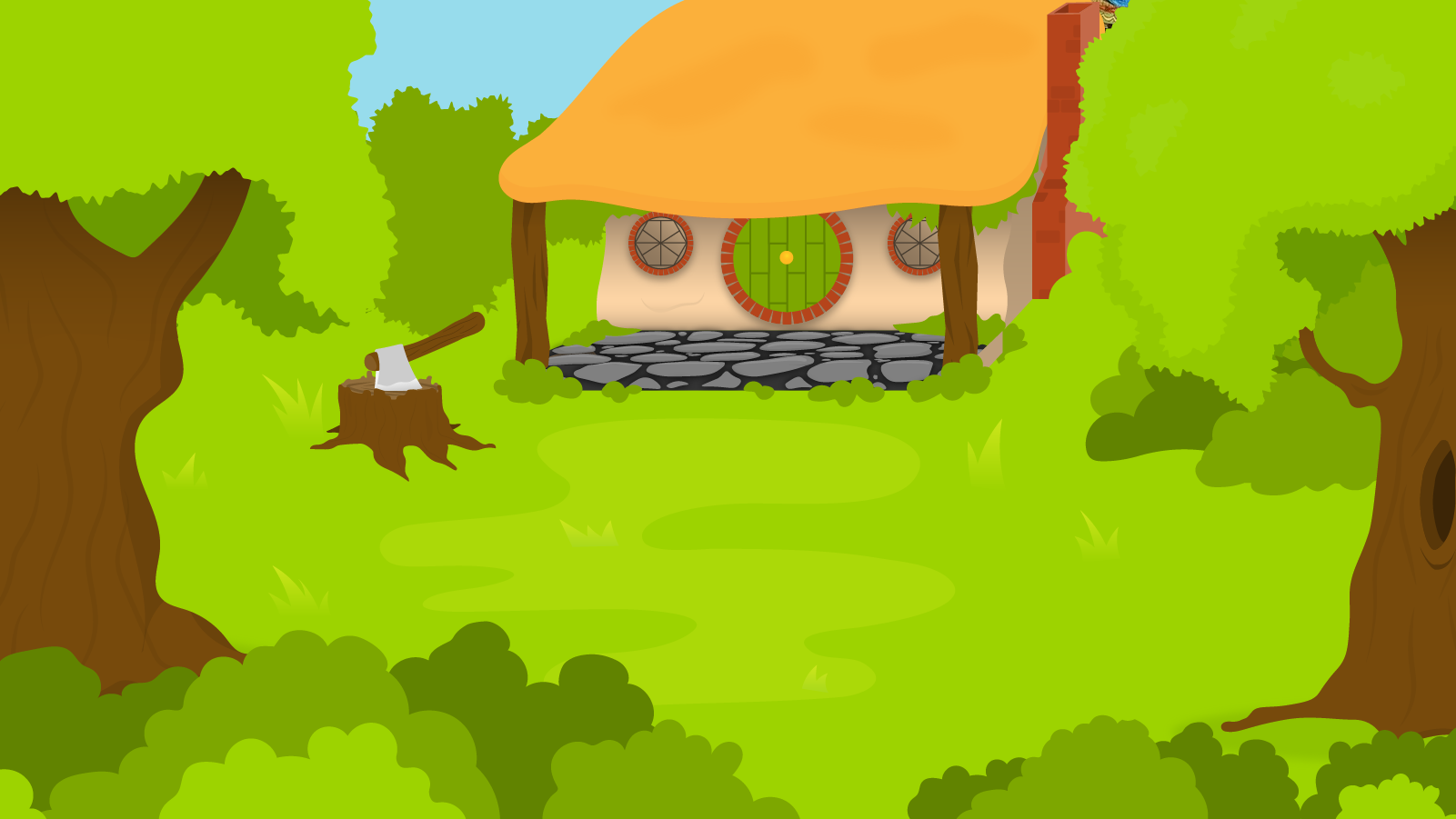 How about?
1 Minute Timer
1.	Happy Aimee flies above the dirty ground.
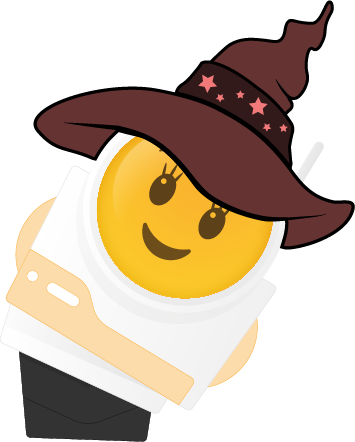 2.	The handsome boy talks in the tidy classroom.
3.	The brave girl chats on her new phone.
TIME’S UP!